Activities of Daily Living
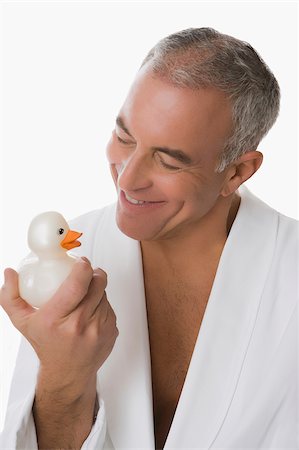 Washing up
Compiled by:  Jessica M. Currall
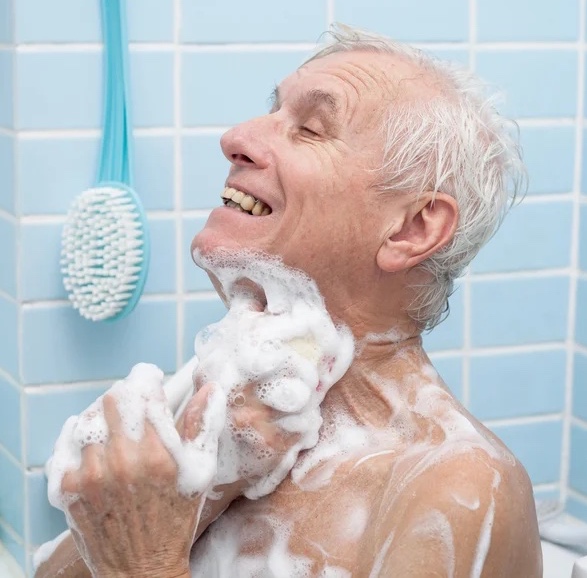 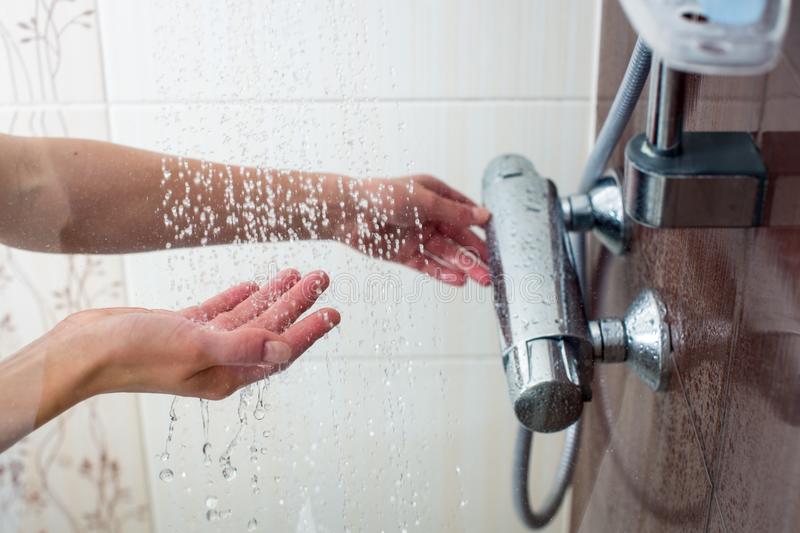 Water rinses off bubbles.
Soap is used for washing up.
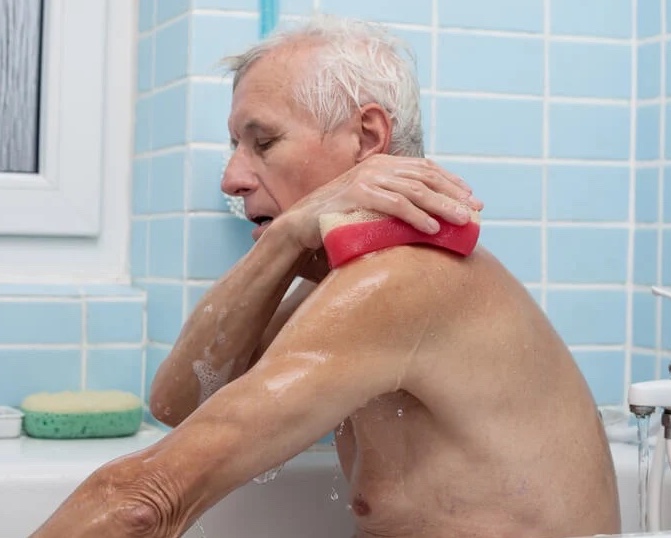 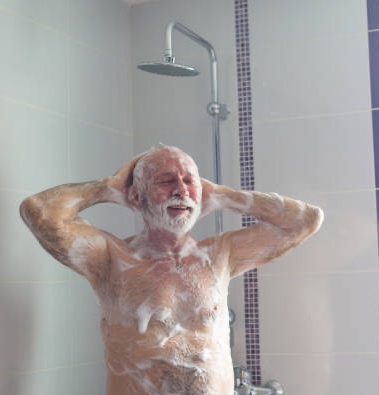 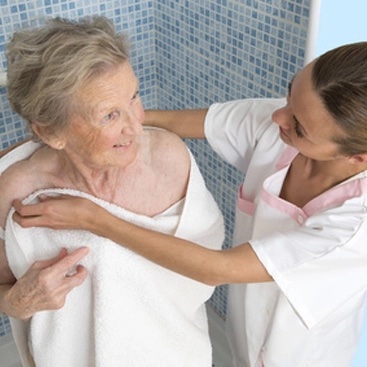 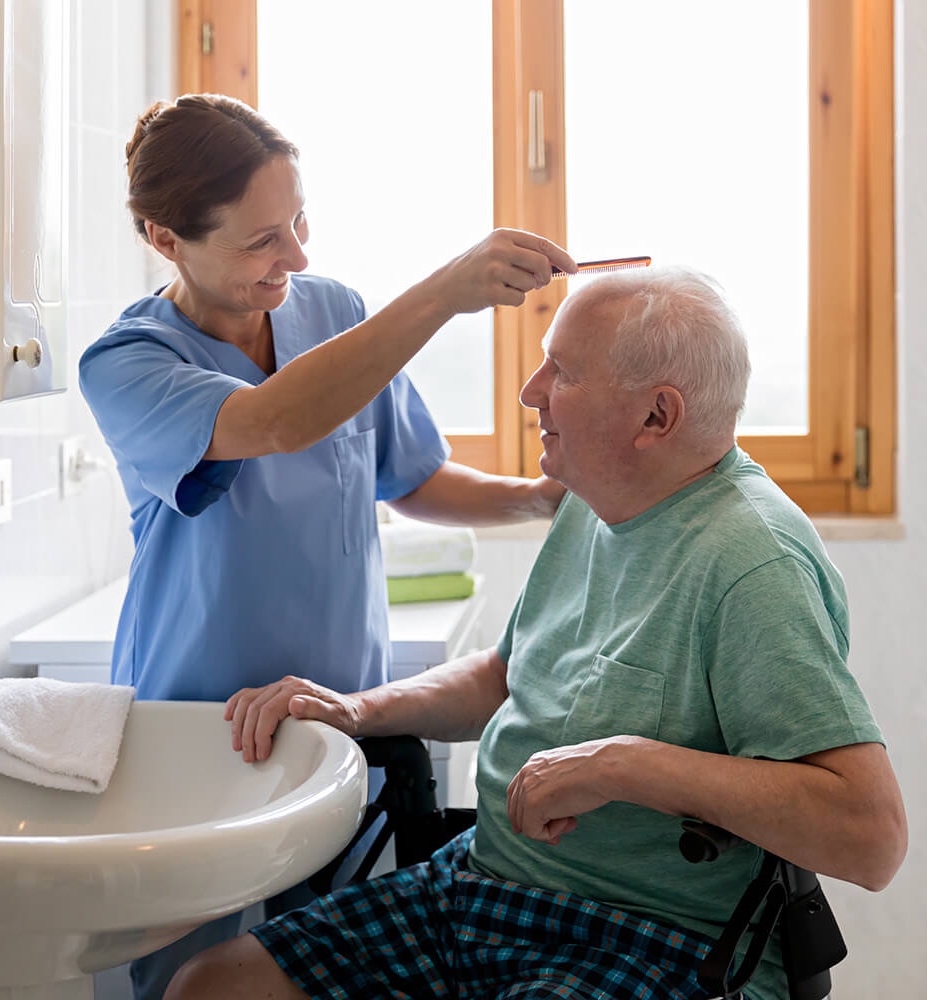 Dry off with a soft towel.
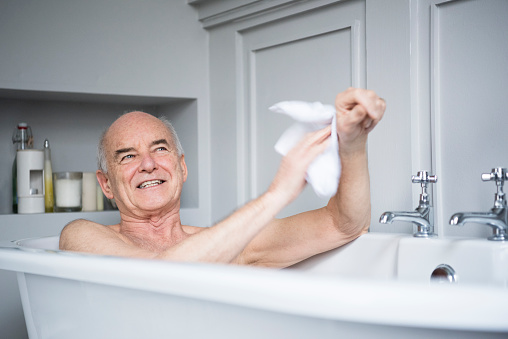 Hair can be combed.
Special brushes are used to reach important parts.
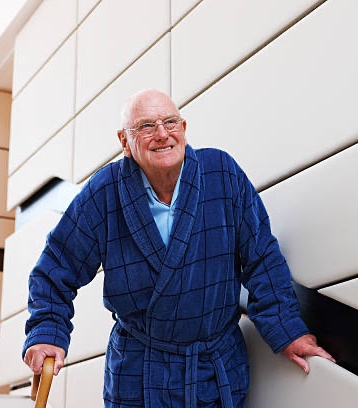 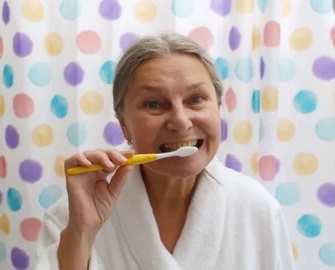 Washing up is important.